The rainforest
South America
Travellers can stay in lodges in the rainforest.
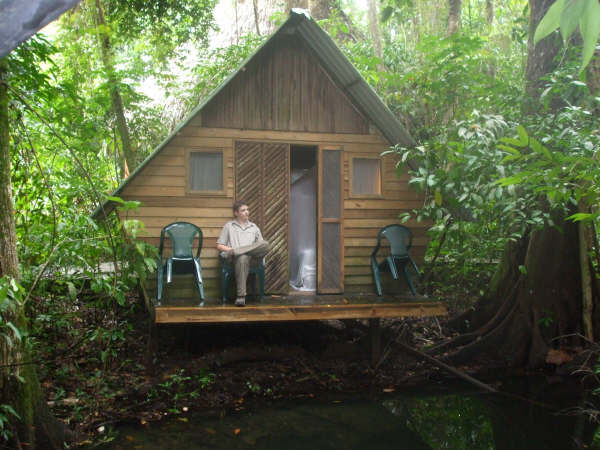 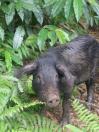 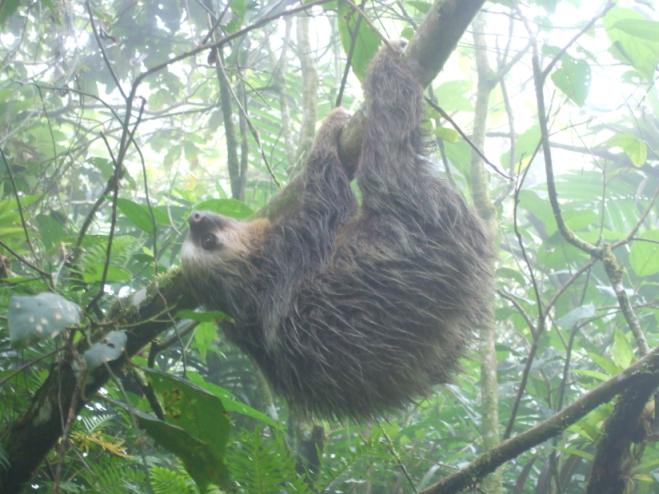 With guides,  visitors can see the wild life.
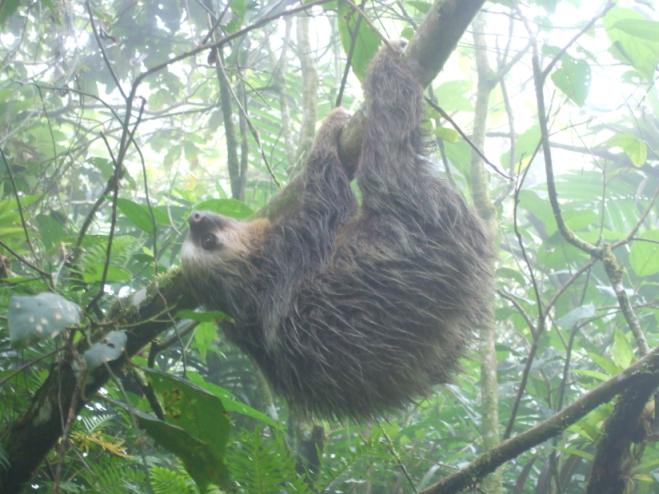 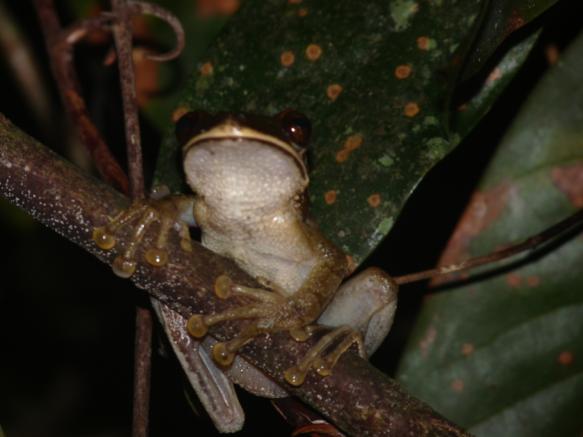 Flowers are brightly coloured.
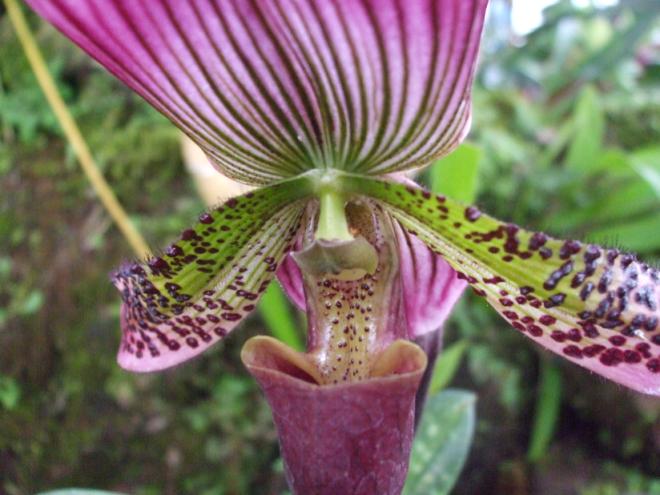 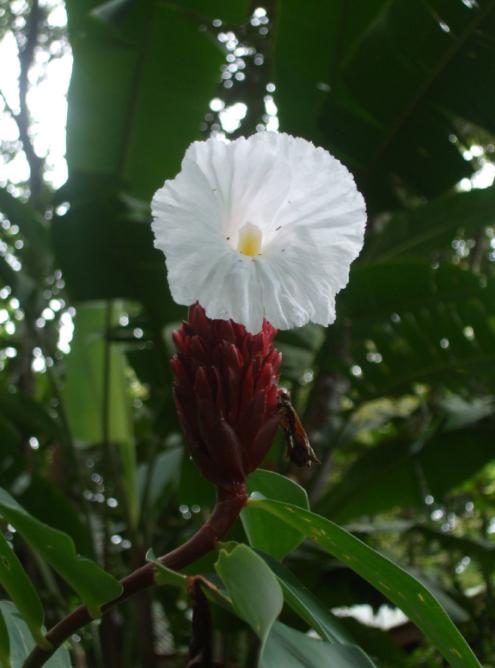 You need to dress carefully to walk through the dense undergrowth.
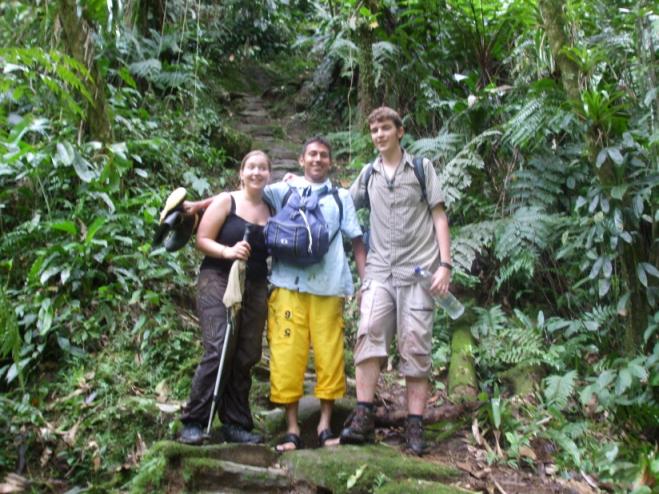 The rainforest has many rivers.
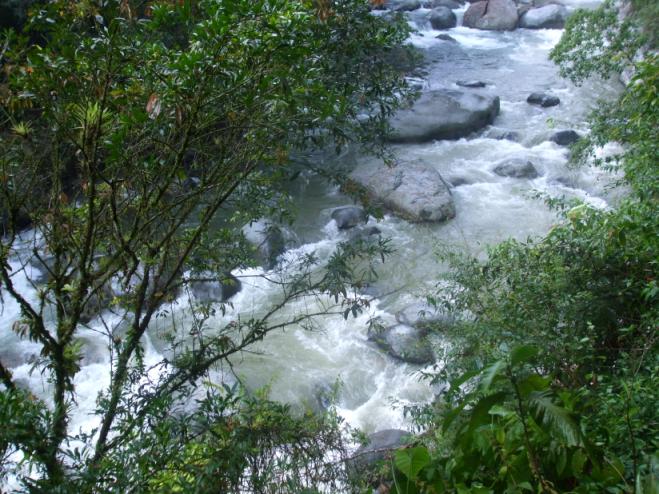 To travel by boat is easier than walking through the forest.
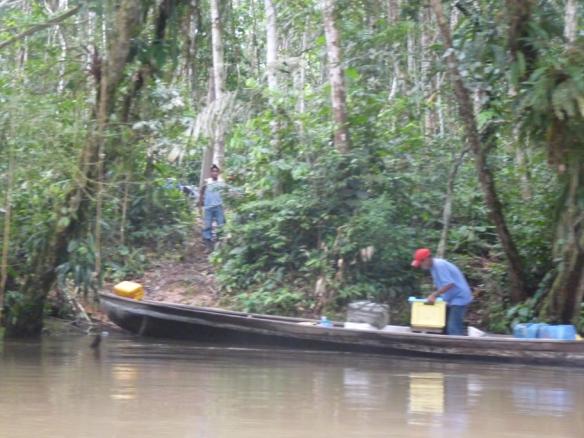 These are local houses in the rainforest.
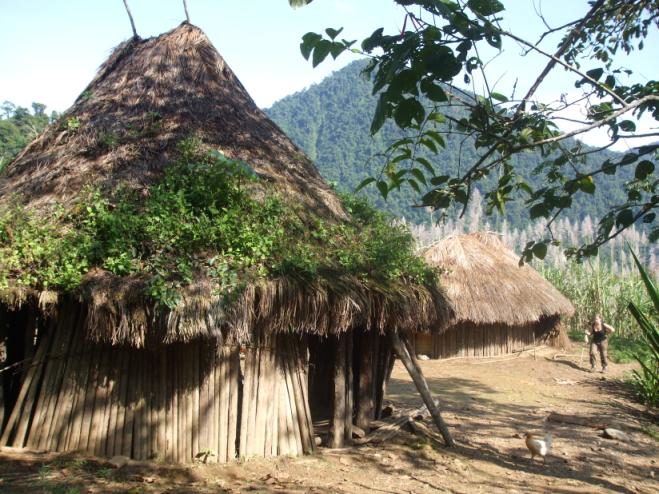 Beware snakes!
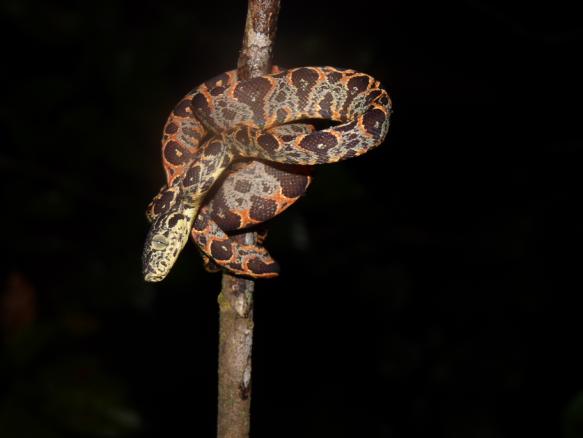 The rainforest is full of life.
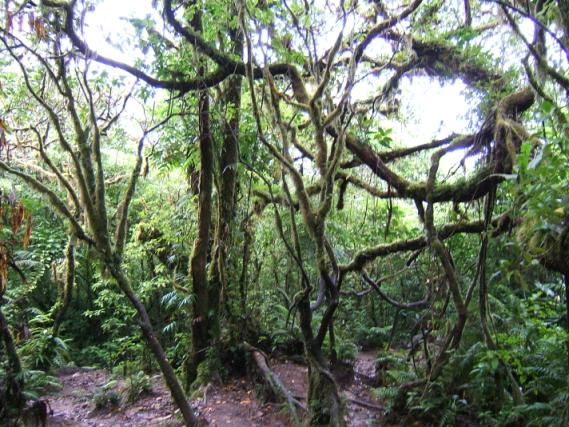 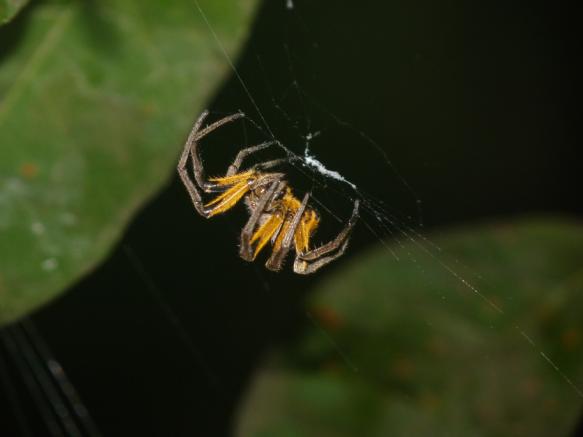 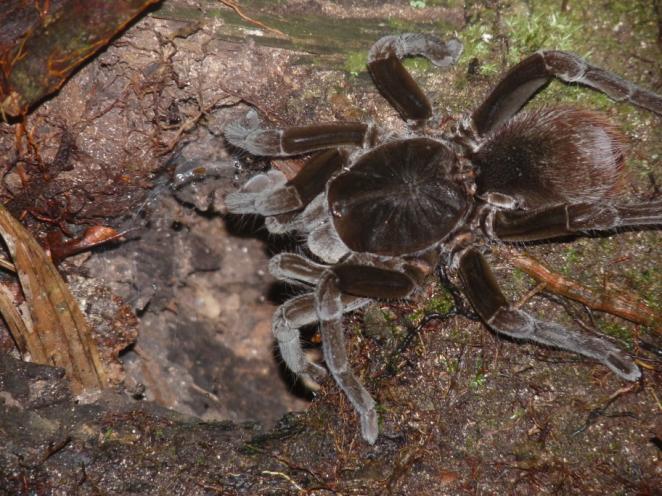 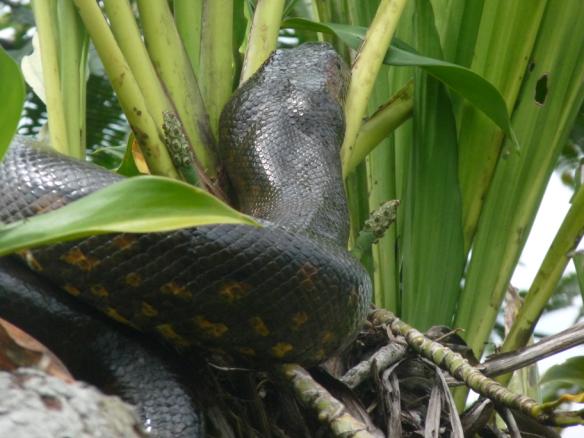